Naši Avatari
2.bc 
produženi boravak
OŠ Voltino
Zagreb
2019./2020.
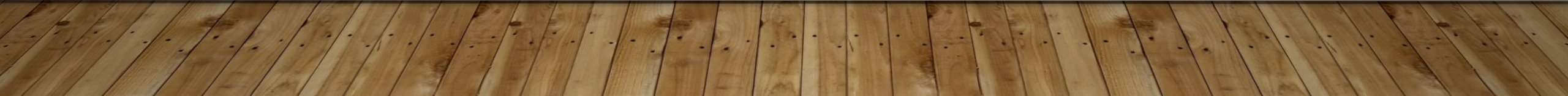 Maja i Nevenka
Anamarija i Bruno
Dora i Grga
Jelena i Luka
Lana i Anamarija